Oct 26th, 2022
Sahil singla 
Georgia Tech

Joint with Thomas Kesselheim And Marco Molinaro (Appears in SODA’23)
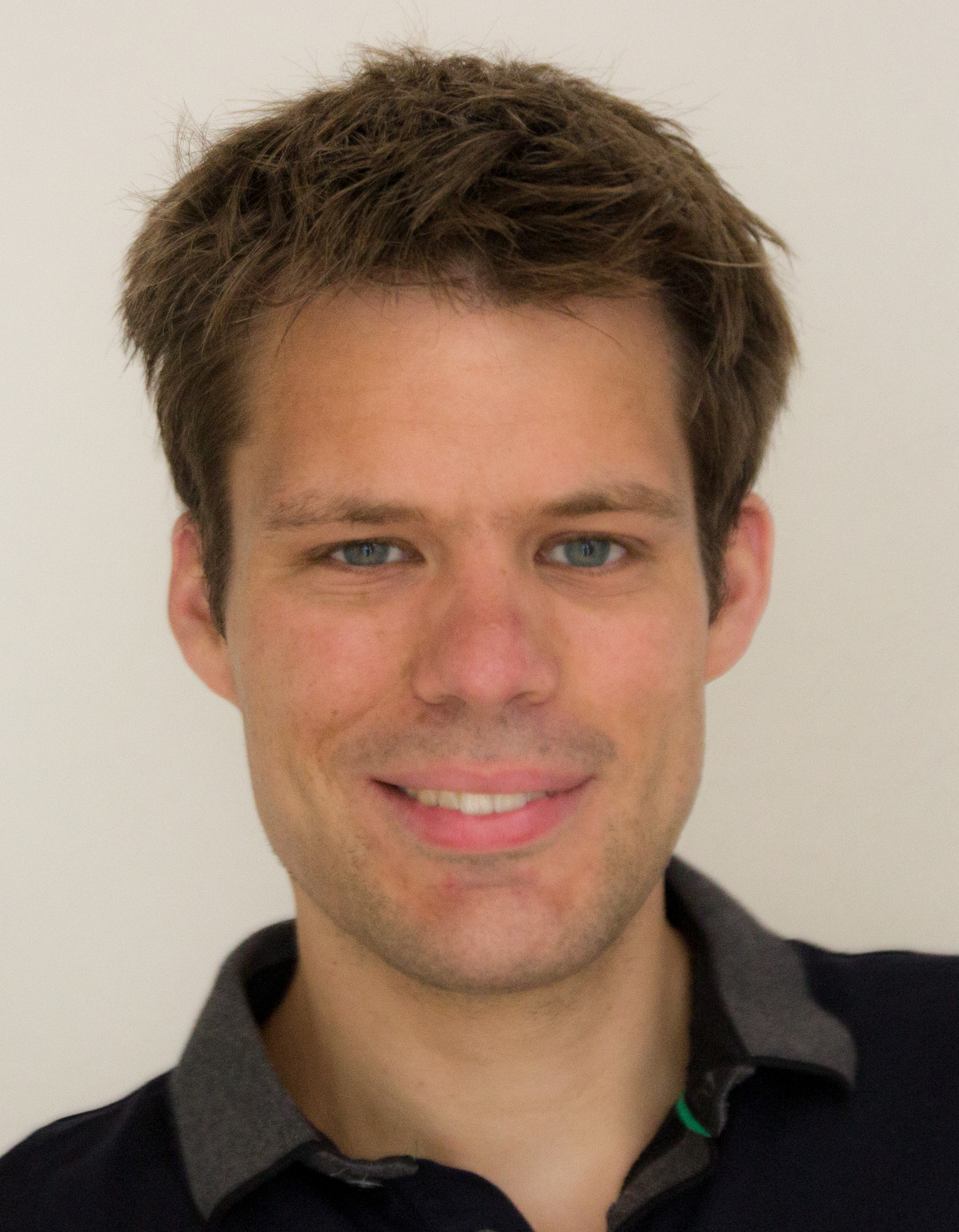 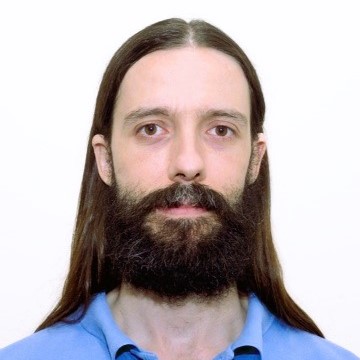 Online Algorithms
2
Online Load Balancing
Aspnes-Azar-Fiat-Plotkin-Waarts STOC’93
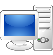 Awerbuch-Azar-Grove-Kao-
Krishnan-Vitter FOCS’95
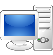 3
Chakrabarty-Swamy STOC’19, Ibrahimpur-Swamy FOCS’20, Ibrahimpur-Swamy ICALP’21,
Deng-Li-Rabani SODA’23, …
4
Norms vs XOS vs Packing
Further motivation, but a slight digression
Monotone
Norms
XOS
Functions
Monotone
Norms
Unified 
Theory?
XOS
Functions
Packing
Constraints
Packing
Constraints
5
Main Result
Remarks
Proof Steps
6
OUTLINE
Introduction:  Online Algorithms for General Norms

Load Balancing via Gradient-Stability

Designing Gradient-Stable Norm Approximations

Further Results and Open Problems
7
How Does Greedy Perform?
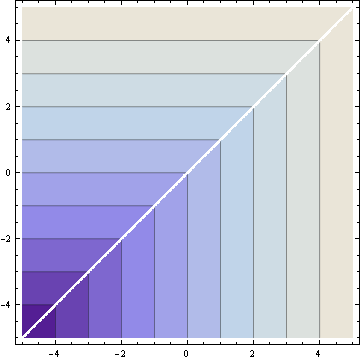 Aspnes-Azar-Fiat-
Plotkin-Waarts STOC’93
Contour plots for
max and softmax
Awerbuch-Azar-Grove-Kao-
Krishnan-Vitter FOCS’95
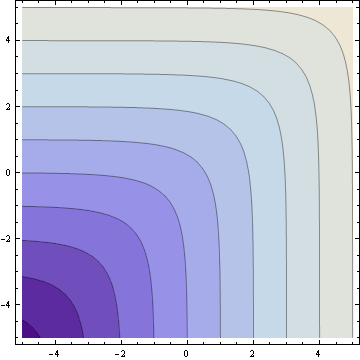 What is “Smooth Greedy” for General Norms?
8
Greedy Step
9
Smooth Game Ineq. Via Supermodularity
No additive error for T steps
10
Gradient-Stability and Supermodularity
Remarks: 
(a) No additive gradient error. 
(b) Related defns Azar et al. FOCS’16, Molinaro SODA’17
11
What did we achieve?
Approx-Supermodular
Greedy
Load 
Balancing
Smooth-Game Ineq
Gradient-Stable Approx
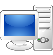 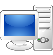 How to Design Gradient-Stable Approx for Norms?
12
OUTLINE
Introduction:  Online Algorithms for General Norms

Load Balancing via Gradient-Stability

Designing Gradient-Stable Norm Approximations

Further Results and Open Problems
13
Symmetric Norms by Composing Top-k
By Schur-convexity, or by Fan Dominance thm
Similar lemma in Chakrabarty-Swamy STOC’19
14
GSA for Top-k: Initial Attempts
FTPL-style approach of
Kalai-Vempala COLT’03
15
GSA for Top-k
Lemma:  Composition of norms with GSA also admits a GSA.
16
What did we achieve?
Approx-Supermodular
Norm
Composition
Greedy
GSA for
Top-k
GSA for
Sym. norms
Load 
Balancing
Smooth-Game Ineq
17
OUTLINE
Introduction:  Online Algorithms for General Norms

Load Balancing via Gradient-Stability

Designing Gradient-Stable Norm Approximations

Further Results and Open Problems
18
Bandit Algorithms
Badanidiyuru-Kleinberg-Slivkins FOCS’13
Immorlica-Sankararaman-Schapire-Slivkins FOCS’19
Kesselheim-S COLT’20
Proof uses approx. supermod and an approx. converse to Jensen’s inequality.
Similar results for the related “Bandits with Vector Costs” problem.
Remarks
19
Conclusion
Approx-Supermodular
Norm
Composition
Greedy
GSA for
Top-k
GSA for
Sym. norms
Load 
Balancing
Smooth-Game Ineq
Questions?
20
Further SLIDES
21